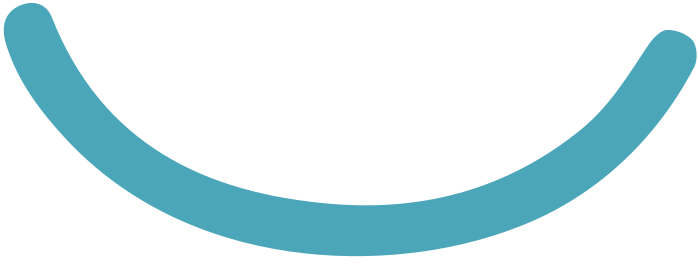 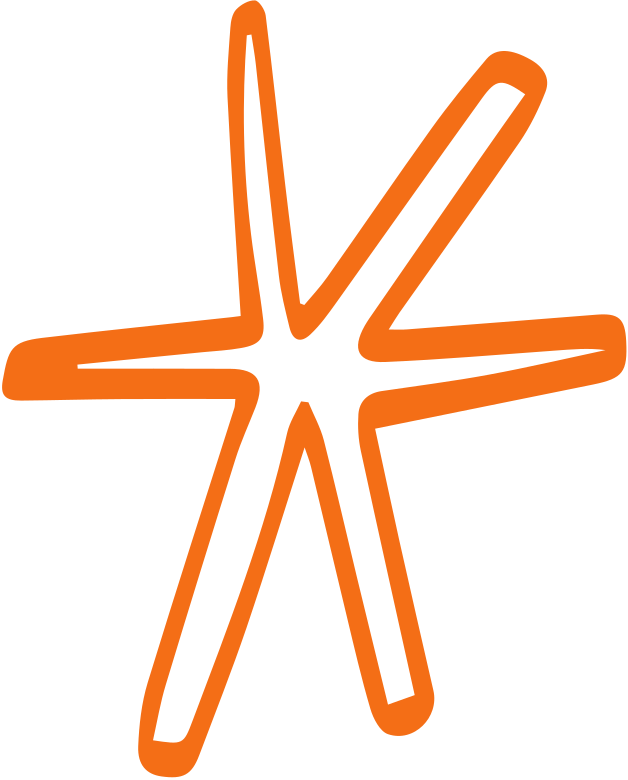 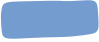 CHÀO MỪNG CÁC EM ĐẾN VỚI TIẾT HỌC MỚI!
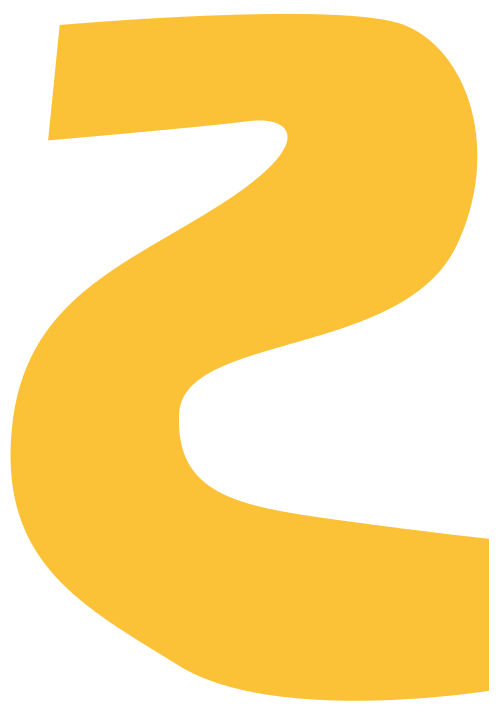 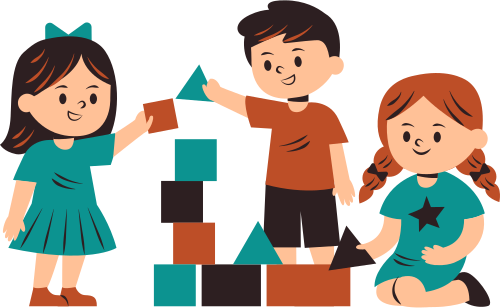 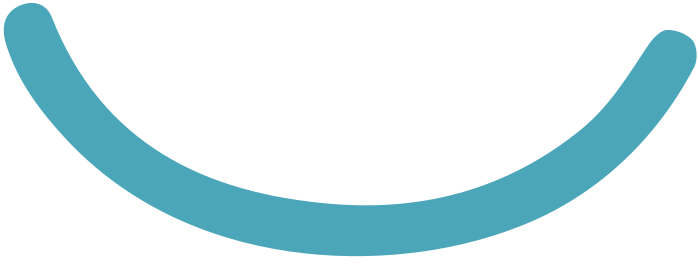 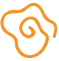 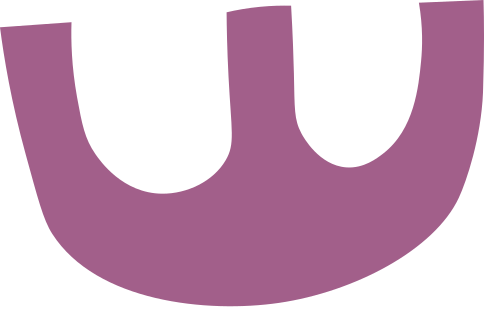 KHỞI ĐỘNG
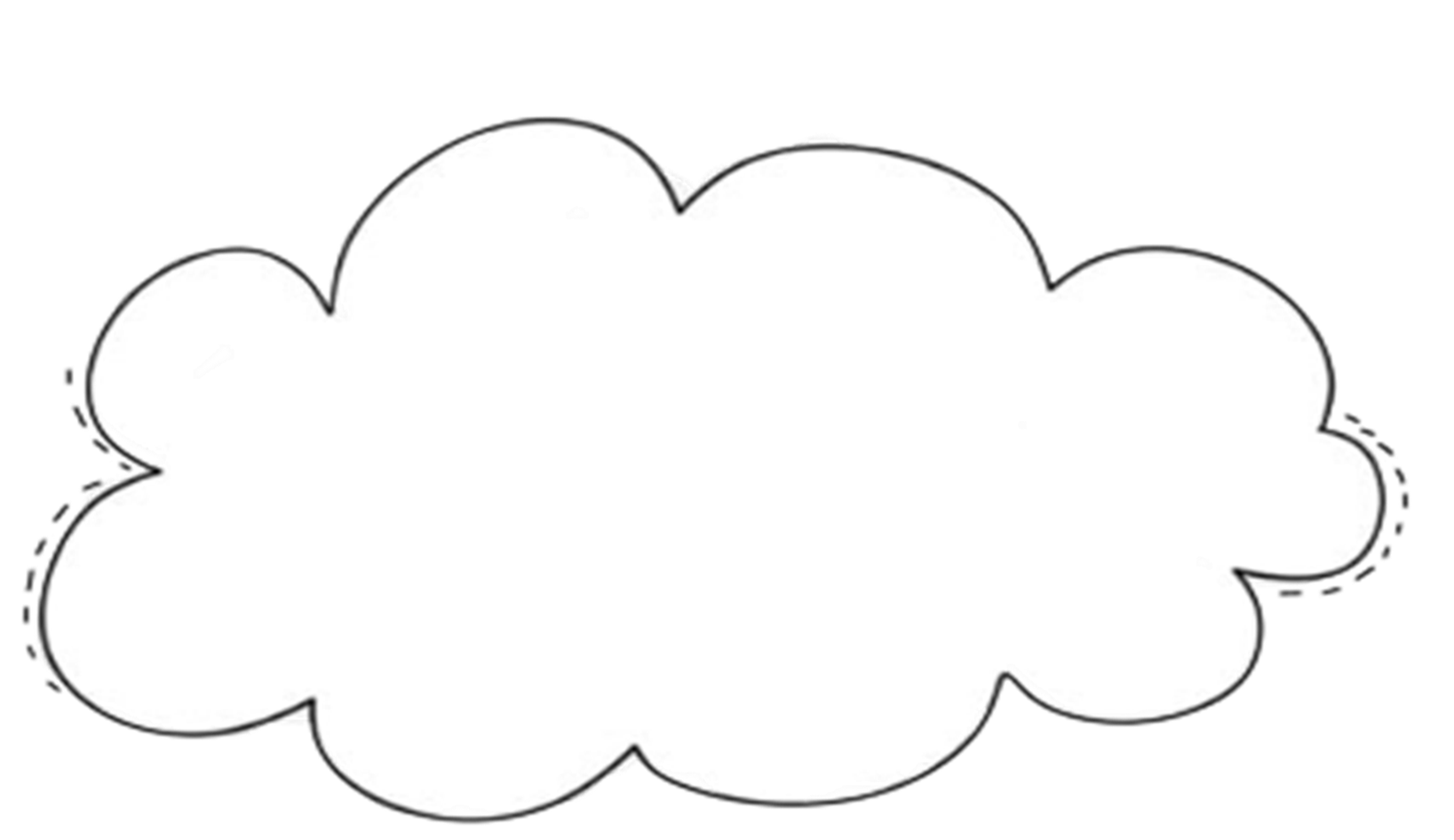 Chúng ta đã được học về những gì trong chủ đề gia đình?
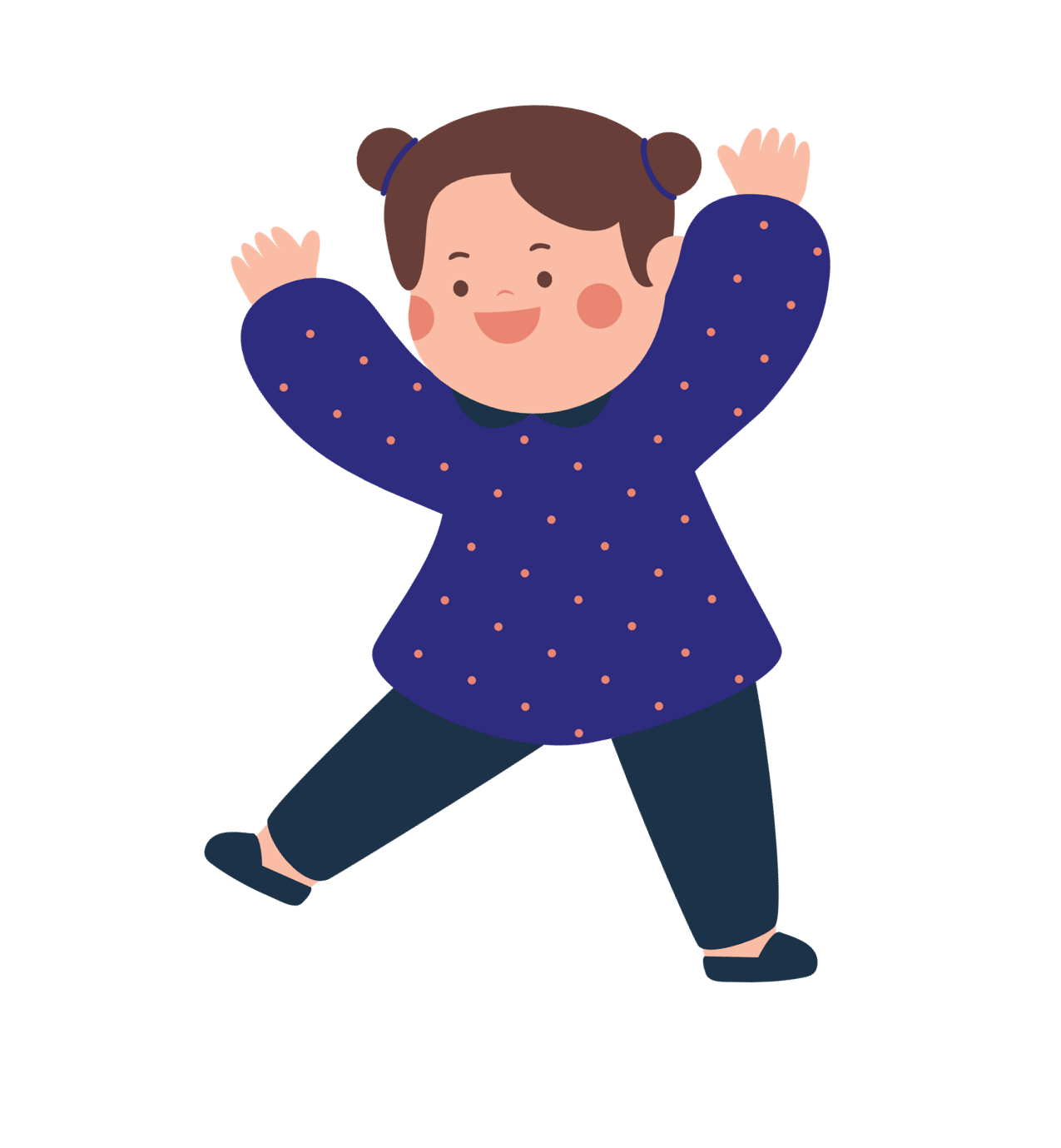 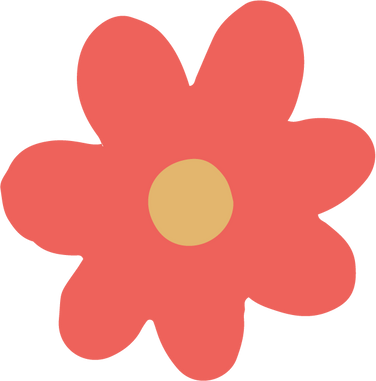 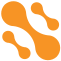 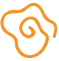 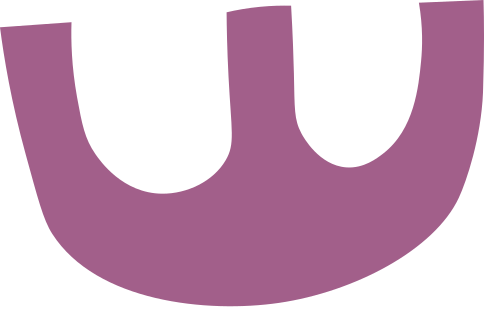 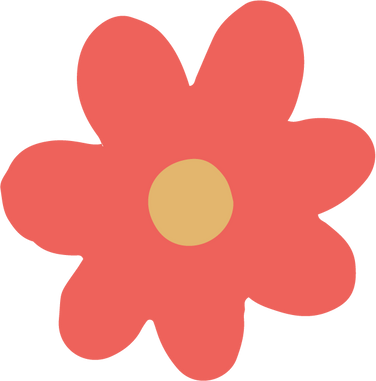 Một số ngày kỉ niệm, sự kiện của gia đình
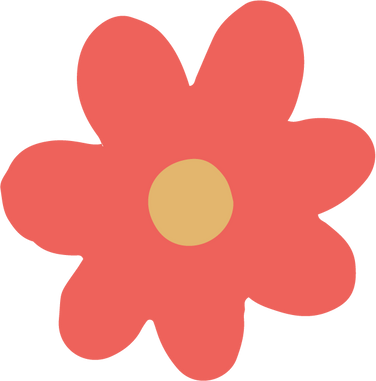 Họ hàng nội, ngoại
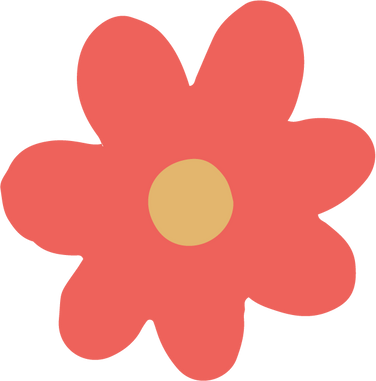 Giữ gìn vệ sinh xung quanh nhà ở
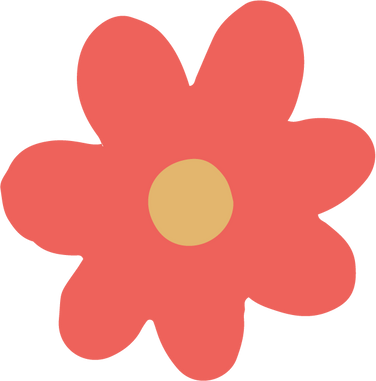 Phòng tránh hỏa hoạn khi ở nhà
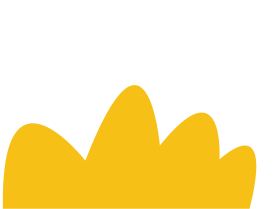 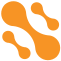 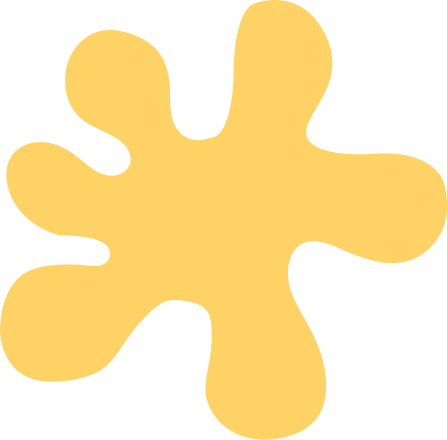 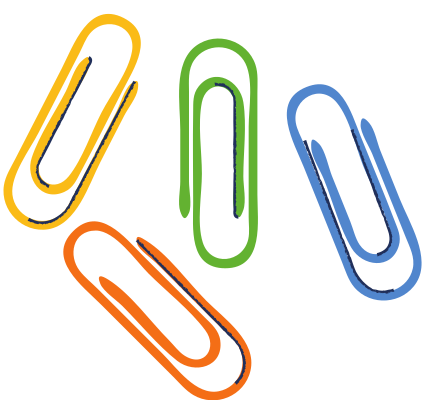 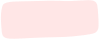 ÔN TẬP
CHỦ ĐỀ GIA ĐÌNH
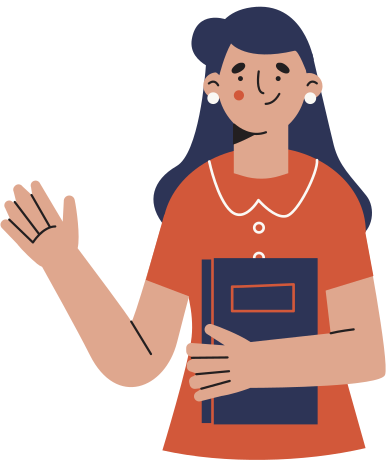 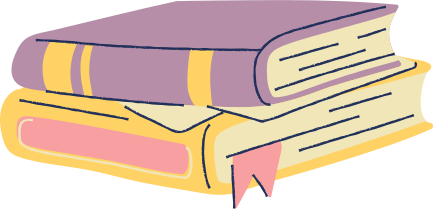 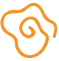 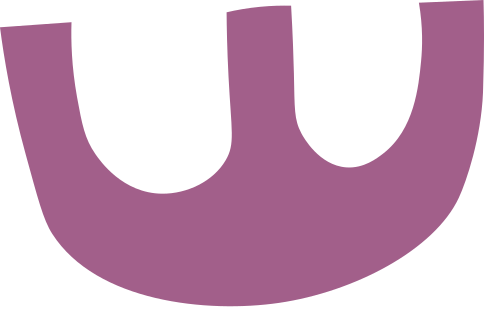 HĐ 1: Nội dung đã học ở chủ đề gia đình
Các em tìm hiểu những thông tin về một số người trong họ hàng nội ngoại theo gợi ý sau:
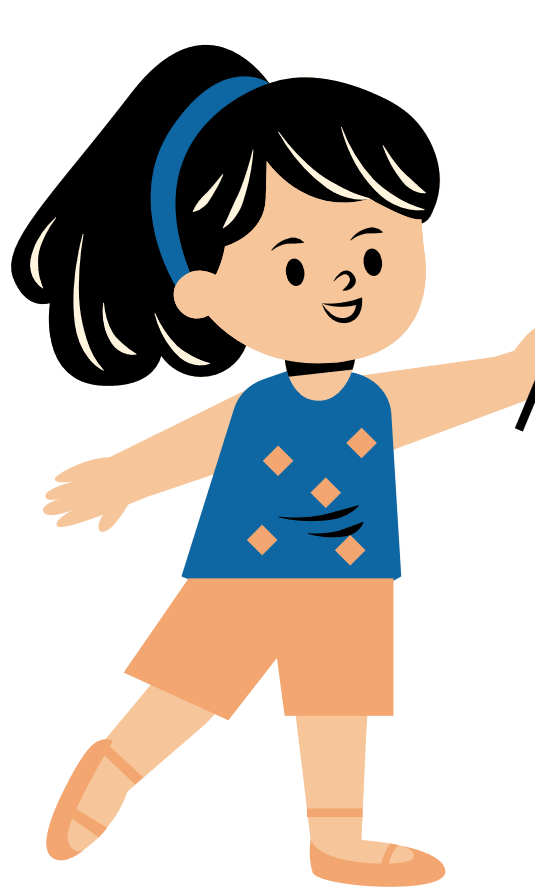 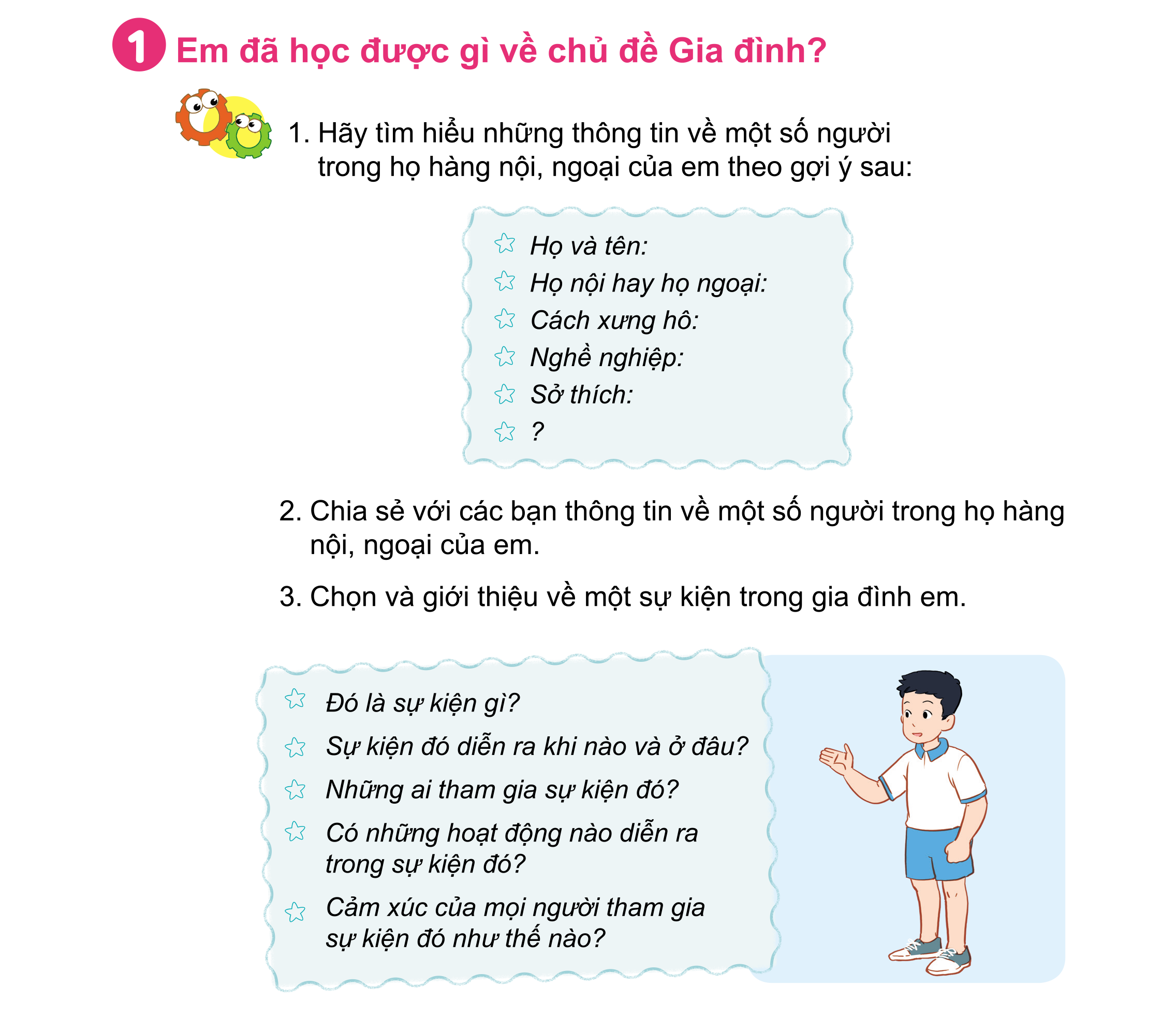 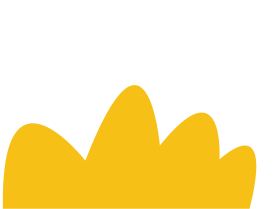 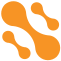 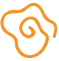 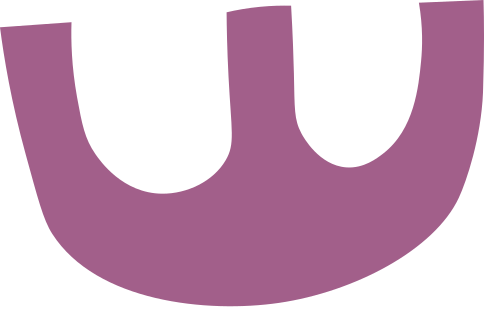 HĐ 1: Nội dung đã học ở chủ đề gia đình
Quan sát sơ đồ về gia đình, em hãy giới thiệu đôi nét về họ hàng bên nội và bên ngoại của em.
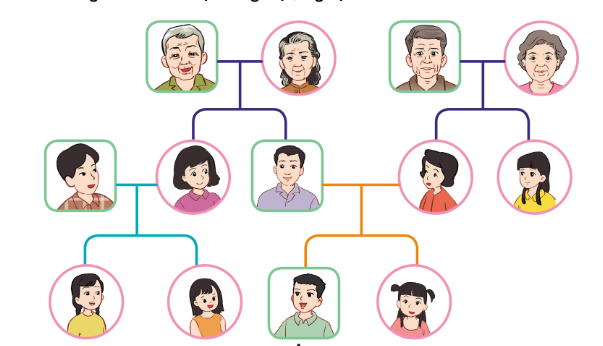 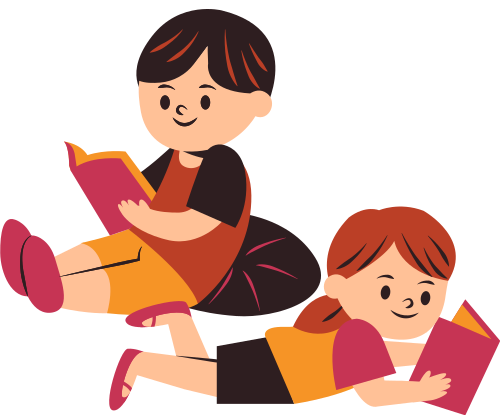 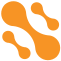 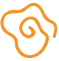 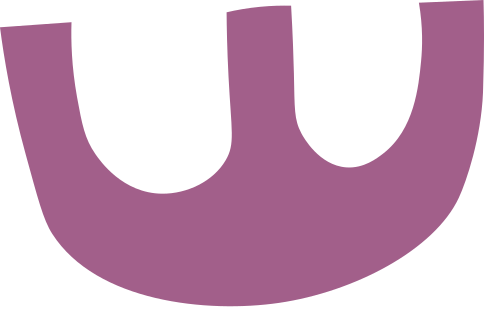 HĐ 1: Nội dung đã học ở chủ đề gia đình
Chia sẻ về một sự kiện đáng nhớ với những người thân trong gia đình
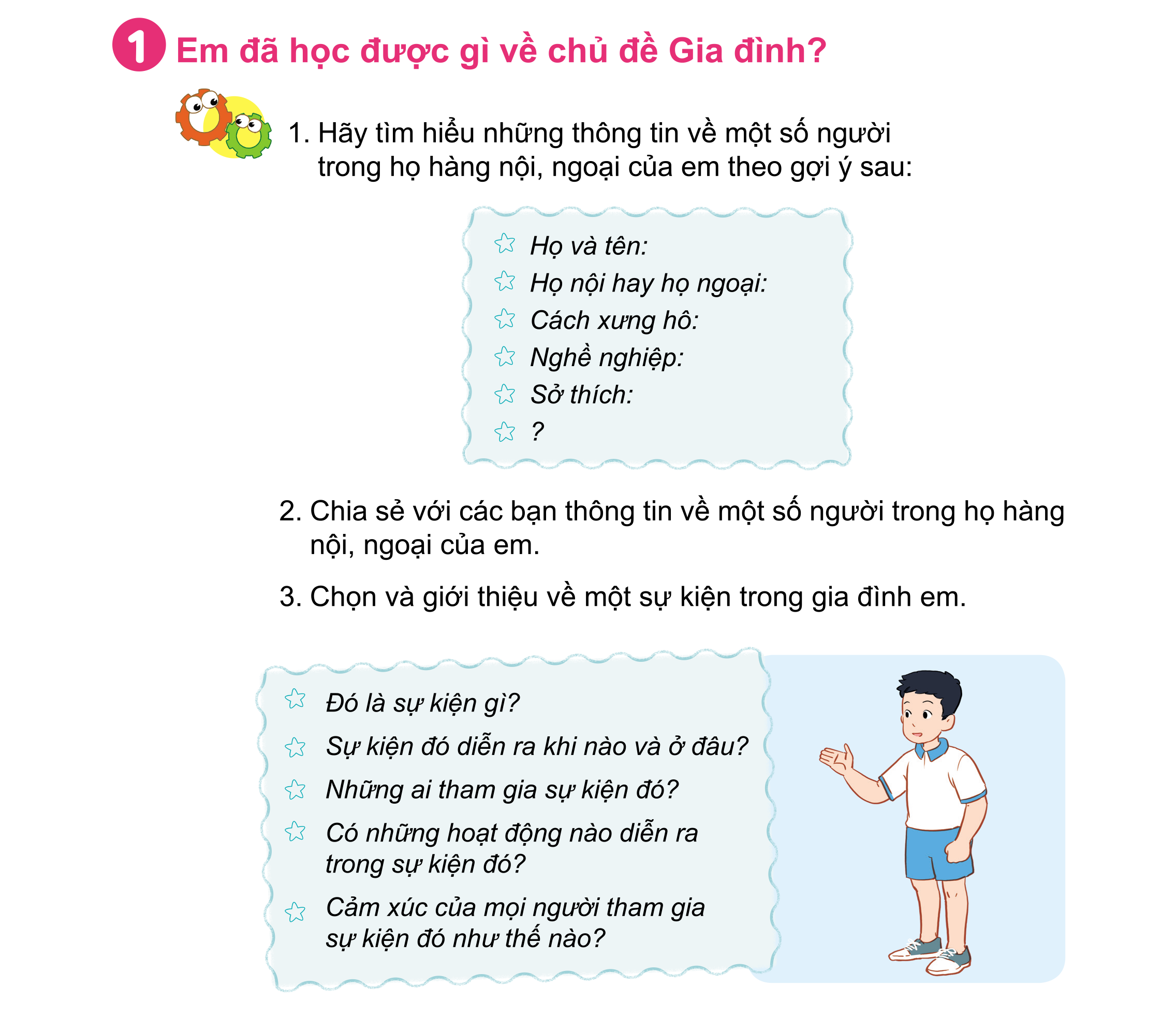 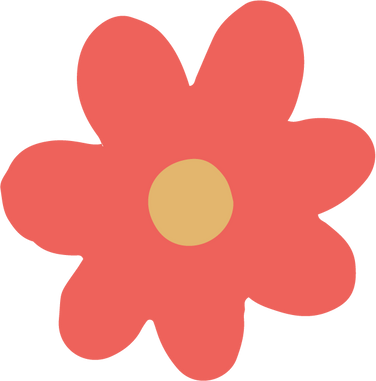 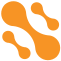 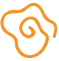 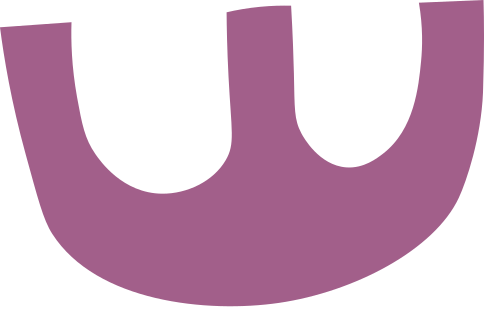 HĐ 1: Nội dung đã học ở chủ đề gia đình
Em hãy liệt kê các việc nên làm hoặc không nên làm khi có xảy ra cháy nổ:
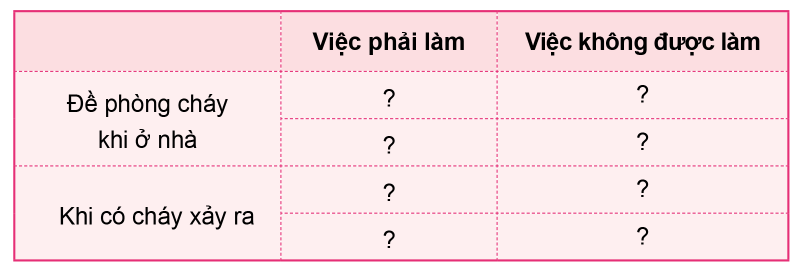 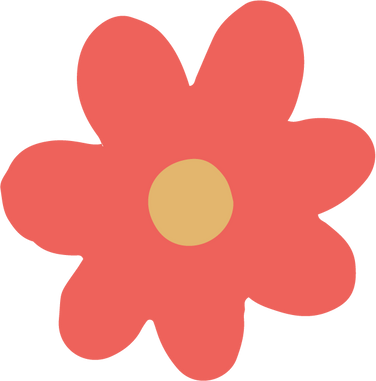 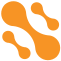 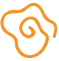 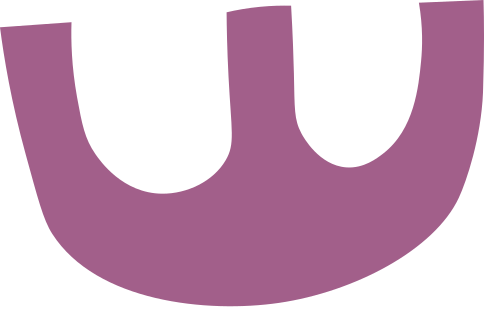 HĐ 2: Xử lí tình huống
Em sẽ làm gì khi có mặt trong những tình huống dưới đây? Vì sao?
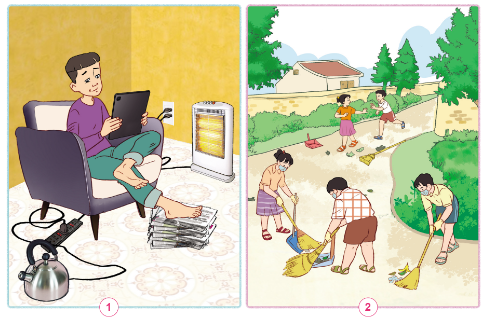 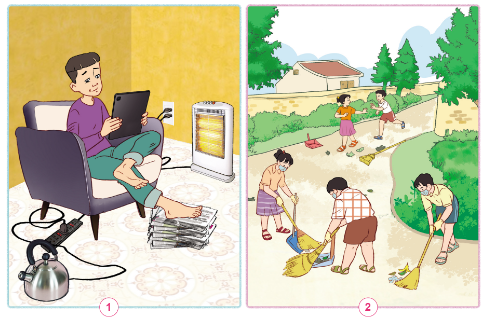 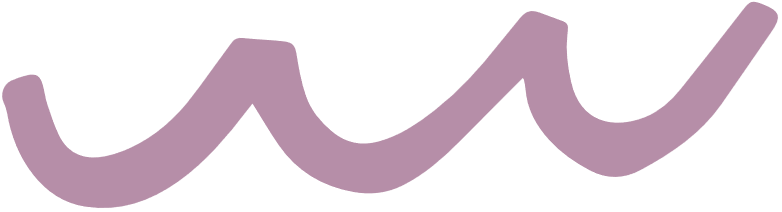 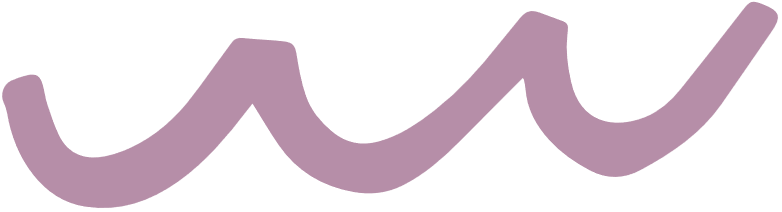 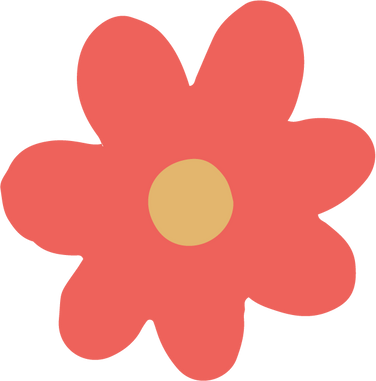 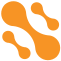 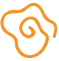 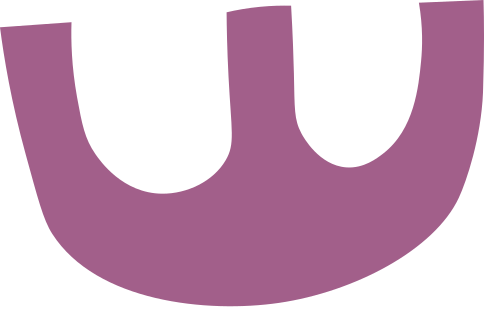 LUYỆN TẬP
Hãy vẽ sơ đồ hệ thống kiến thức đã học ở chủ đề gia đình.
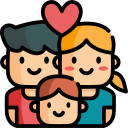 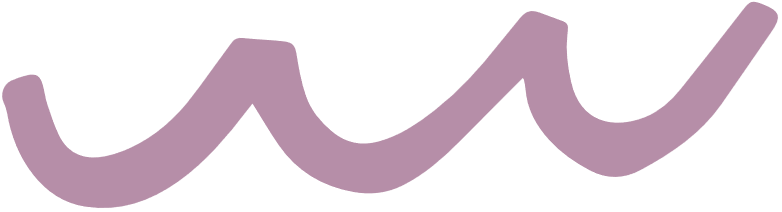 Gia đình
Một số ngày kỉ niệm của gia đình
Phòng tránh hỏa hoạn khi ở nhà
Vệ sinh xung quanh nhà ở
Họ hàng nội, ngoại
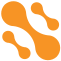 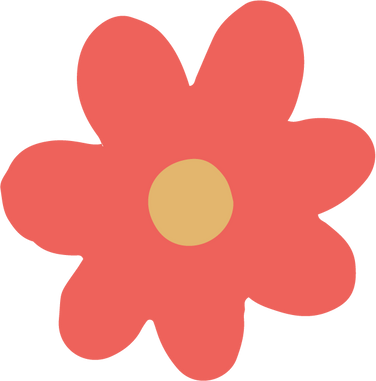 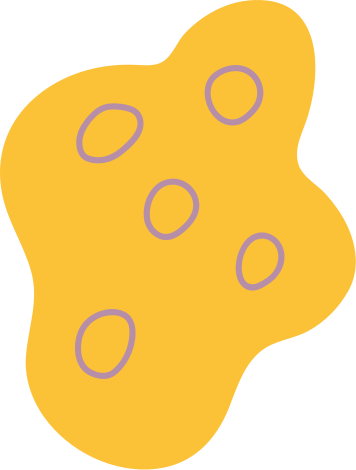 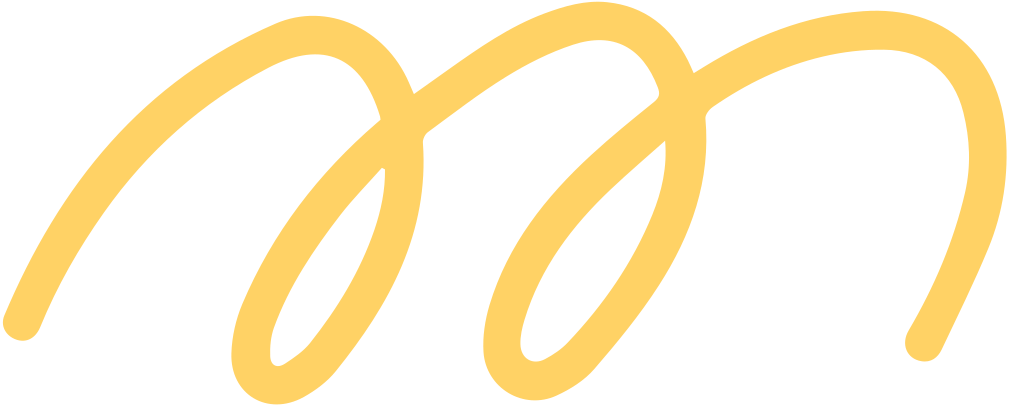 Hướng dẫn về nhà
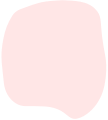 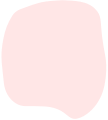 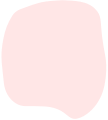 Chuẩn bị cho chủ đề: Trường học
Ôn tập lại nội dung kiến thức
Hoàn thành sơ đồ về gia đình
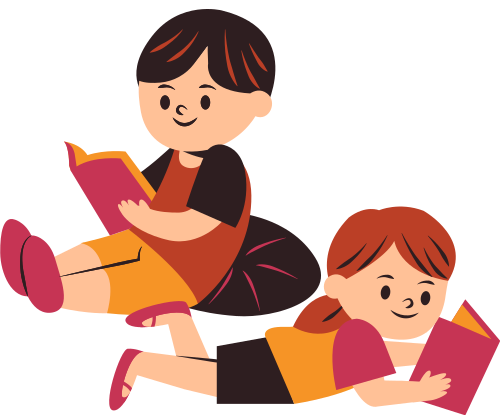 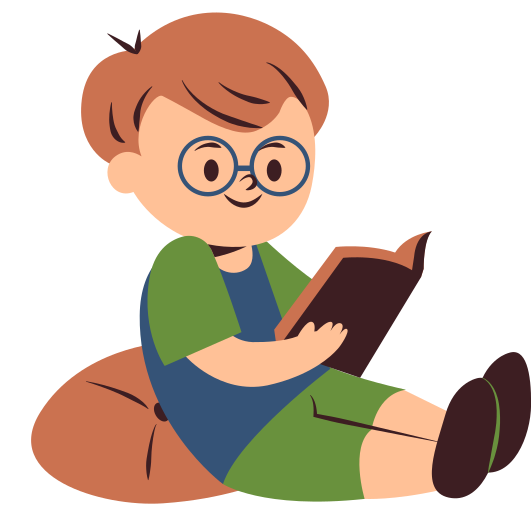 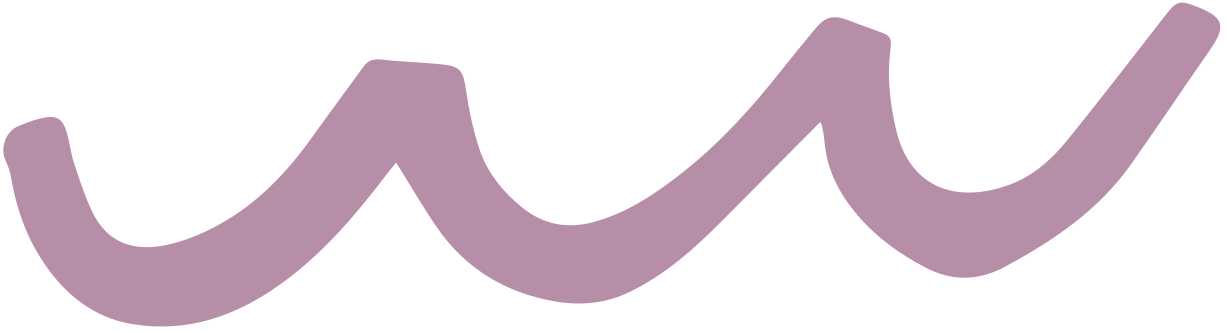 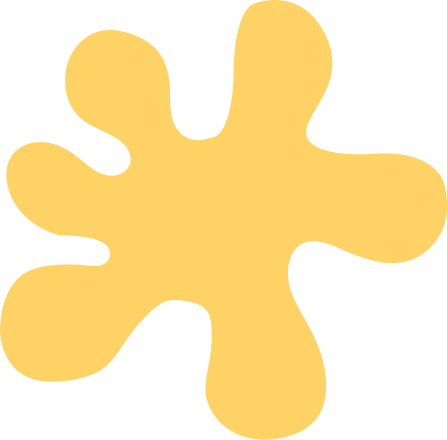 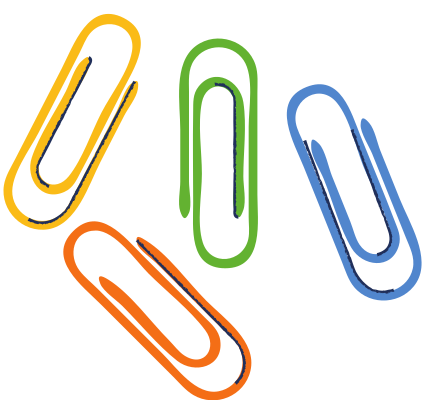 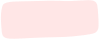 HẸN GẶP LẠI CÁC EM 
VÀO TIẾT HỌC SAU!
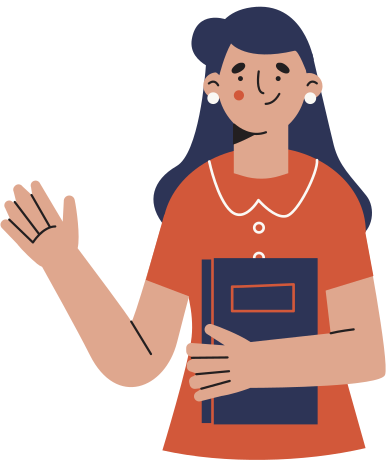 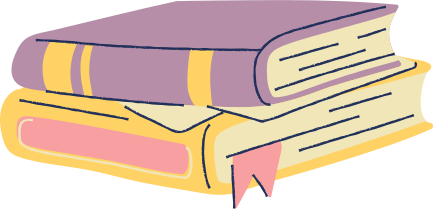